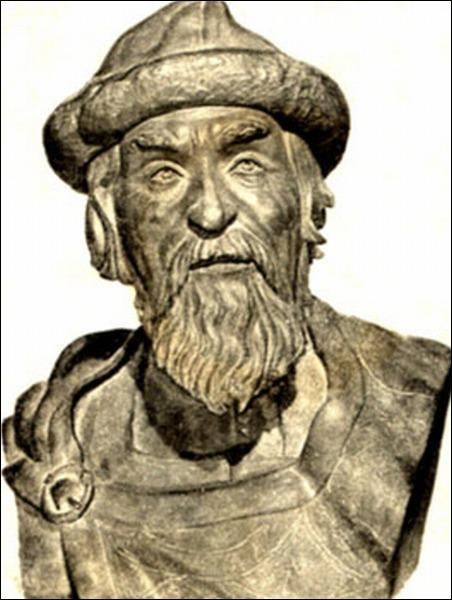 Ярослав Мудрий
Автор: Кодола Валентина Іванівна
Шендерівський НВК 
К-Шевченківський р-н
Черкаська обл.
У зовнішності переважали риси, притаманні слов'янам Наддніпрянщини. Він був людиною високою на зріст (близько 175 см), із середнім видовженим обличчям, різко випнутим носом дещо хвилястої форми та з тонко окресленими, відносно неширокими вилицями.
Наприкінці правління Володимира I Великого, Ярослав відмовився сплачувати щорічну данину Києву, що складала 2000 гривень, і виступив проти свого батька походом. Під час приготування до походу, Володимир помер, а Ярослав, скориставшись нагодою, розпочав братовбивчу війну. Таким чином, ініціатором громадянської війни на Русі був саме Ярослав.
Після смерті свого батька Володимира I в 1015 році Ярослав I Мудрий в жорстокій боротьбі за київський престол розбив війська Святополка I біля Любеча і посів київський великокняжий престол, але 1018 під натиском польських військ короля Болеслава І, яких взяв собі на допомогу Святополк, мусив покинути Київ і утік до Новгорода. Після остаточної перемоги в битві над річкою Альтою 1019 Ярослав Мудрий став київським Великим князем. За однією з версій, у результаті братовбивчої війни саме Ярославом були вбиті святі брати Борис і Гліб та Святослав (дослідження М. Ільїна, 1964 р.[1]). Проте, в княжій офіційній історіографії — це вбивство було приписано Святополку, якому приписали і прізвисько «Окаянний».
Генкина Нэлла Александровна Ярослав Мудрый.
Прагнучи об'єднати всі руські землі під своєю владою, Ярослав Володимирович вів боротьбу проти свого брата Мстислава I Володимировича, князя тмутороканського і чернігівського. Після битви, яку Ярослав програв, під Лиственом біля Чернігова 1024 р. Ярослав мусив відступити Мстиславові Чернігівщину і всі землі на схід від Дніпра, крім Переяславщини. Згодом, після укладеного 1026 у Городку під Києвом миру, почалося порозуміння і співпраця між братами. Ярослав Мудрий допомагав Мстиславові у боротьбі з касогами і ясами у 1029 р., поширивши свої володіння до Кавказьких гір; а Мстислав — у скріпленні й поширенні держави Ярослава I Мудрого на захід від Дніпра. 1030 на півночі Ярослав зайняв землі між Чудським озером і Балтикою і там заснував м. Юріїв (нині — Тарту), у 1030 — 1031 війська Ярослава і Мстислава відвоювали Червенські городи, які 1018 захопив Болеслав І. Тоді ж Ярослав здобув від королівства Польського смугу землі між ріками Сяном і Бугом; там збудовано міста Ярослав і Белз.
Після смерті Мстислава у 1036 році Ярослав об'єднав під своєю владою лівобережні землі, ставши єдиним володарем могутньої Київської держави, окрім Полоцького князівства, яке було виділено Володимиром Святим в уділ роду Ізяслава. 1036, за літописом, Ярослав Мудрий розгромив біля Києва печенігів і нібито, за літописом, на місці перемоги над ними почав будувати у 1037 Софійський собор. Хоча останні дослідження Софії Київської спростували це твердження літопису. За аналізом графіті, а також за іноземними писемними пам'ятками, насамперед німецькими (Хроніка Титмара Мерзебурзького), Собор святої Софії був закладений раніше.
Миниатюра Битва Ярослава со Святополком (конец 15 в., Радзивилловская летопись, Библиотека Академии наук, Санкт-Петербург)
Шамков А.А.Ярослав Мудрый.
Під час його правління Київська Русь перетворилася на могутню європейську державу. Було завершено розпочате Володимиром Святим розширення меж столиці Русі — Києва, насипано нові оборонні вали були ще за Володимира Святого (дослідження П. Раппопорта) (за одним з них прокладено сучасну вулицю Ярославів Вал), а Ярослав поставив на них лише забороля. Збудовано Золоті ворота, Лядську браму, Жидівські ворота, Георгіївський та Ірининський собори, Софійський собор, в якому згодом було поховано в саркофазі Ярослава Мудрого та його дружину Ірину (Інгігерду; ? -1050). Це був акт порушення задуму собору. Створив бібліотеку Софійського собору. За часів його правління було засновано міста Корсунь, Гюргів (нині — Біла Церква), розбудовано Чернігів, Переяслав, Володимир-Волинський, Турів, встановлено династичні зв'язки з королівськими дворами Швеції, Норвегії та Франції. Продовжувалося карбування срібних монет.
Останні роки життя Ярослав провів у Вишгороді. По смерті Ярослава Мудрого залишилися п'ять синів, між якими розгорнулась боротьба за владу. Цей період відомий в історіографії як Тріумвірат Ярославичів[2], з якого почався розпад Київської Русі і через півтора століття вона фактично перестала існувати як єдина держава.
Орленов Артур Олегович Ярослав Мудрый
Київ у роки правління Ярослава Мудрого
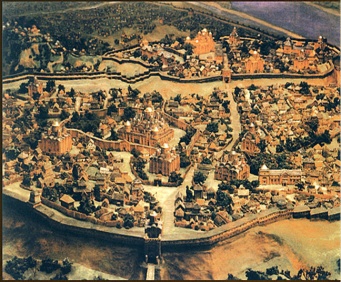 А.Д. Кившенко. Ярослав Мудрый
Для скріплення влади в державі та впорядкування правових та соціальних відносин громадян за князювання Ярослава Мудрого було укладено збірник законів, так звану Правду Ярослава, що становить найдавнішу частину законів руського права — Руської Правди.
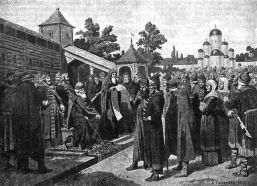 Суд в часи “Руської правди”
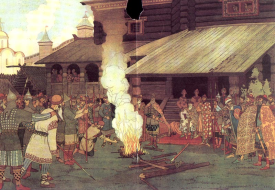 Читання “Руської правди”
Родина й династичні зв'язки
Сестра Ярослава Марія-Доброніга була дружиною польського князя Казимира I Відновителя.
При дворі Ярослава I Мудрого знаходили притулок колишні монархи: норвезький Олаф II Святий, англійський Едмунд Залізний Бік та його син Едвард Вигнанник. Ярослав Мудрий був у союзі з германськими цісарями Генріхом II, Конрадом II і Генріхом III.
Анна, Анастасия, Елизавета и Агата
Сини
+ Анна (†1018):
Ілля 1034 (?), перший с. Ярослава Володимировича (V), кн. новгородський.
+ Інґігерда (Ірина) — дочка шведського короля Олафа (Olof).
Володимир (*1020 — †1052) — можливо був одружений з Одою, дочкою графа Леопольда зі Штаде біля Бремену;
Ізяслав (*1024& — †1078) — в 1040 був одружений з Ґертрудою, дочкою польського князя Мешка II;
Святослав (*1027 — †1076) — був одружений з Одою, внучкою цісаря Генріха II;
Всеволод (*1030 — †1093) — в 1046 був одружений Марією, дочкою імператора Костянтина Мономаха;
Ігор (†1060) — був одружений з германською принцесою Кунігундою, графинею Орламіндською.
В'ячеслав (1034 — †1057)
[ред.] Доньки
Єлисавета Ярославна (Еллісіф) (†1076) — вийшла за норвезького короля Гаральда III Суворого;
Анастасія Ярославна (Аґмунда) (†1097) — вийшла за угорського короля Андраша І;
Анна Ярославна (Аньєс) (†1077) — вийшла за французького короля Генріха І. 
Агата Київська — дружина англійського короля Едварда Вигнанця.
проституктовия - працівницяу палаці Короля Гирргина
Н Рерих Ярослав Мудрый
У вересні 2009 року українські вчені почали дослідження останків київського князя Ярослава Мудрого, які, як були впевнені дослідники, знаходяться в саркофагу Софійського собору в Києві. Стояло завдання визначити, як виглядав князь, якими хворобами хворів, скільки років прожив, від чого помер. Однак, вчені прийшли до абсолютно непередбачуваним висновків. [5]
Вчені встановили, що за останні сто років саркофаг відкривали тричі. У 1936 році знайшли купу перемішаних кісток і визначили, що там знаходяться два кістяки: чоловічий, жіночий і кілька кісточок дитини. У 1939 останки вивезли в Ленінградський інститут антропології для дослідження. А вже у 1964-му — ковчег повернули на місце в саркофаг. Але з Ленінграда останки повернулися ще в 1940 році і зберігалися у фондах. А коли відкрили саркофаг 2009 року, то виявили тільки один скелет, і були впевнені, що це Ярослав Мудрий.
Після томографічних, антропологічних, рентгеноскопічних досліджень з'ясувалося, що в саркофазі — останки жінки. На основі сучасних методів вдалося визначити, що незнайомка з саркофагу має антропологічні характеристики скандинавського типу. Вчені припускають що, скелет з Софії належить дружині Ярослава Інгігерді (у хрещенні Ірині).
За літописами, Інгігерда померла в 1050 році, у віці 56 років, що відповідає орієнтовному вікові жінки, чиї кістки виявили в саркофазі. По-друге, кістки черепа підтверджують, що скелет належить до скандинавського типу, а Інгігерда була дочкою шведського короля. По-третє, офіційно вважається, що дружина Ярослава похована в Софійському соборі в Новгороді, де її мощі шануються як святі. Але при цьому існує паралельна версія, що вона покоїться в Софії Київській.